DOBÓR MASZYN I URZĄDZEŃ DO PROWADZENIA WYBRANYCH PROCESÓW TECHNOLOGICZNYCH
W PRZEMYŚLE ZIEMNIACZANYM
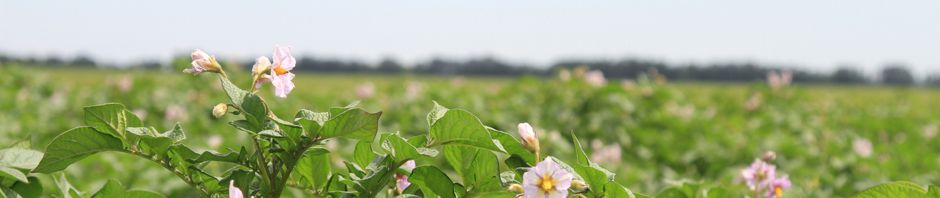 KIERUNKI WYKORZYSTANIA ZIEMNIAKÓW
CELE:
Paszowe
Konsumpcyjne
Przemysłowe
Sadzeniaki
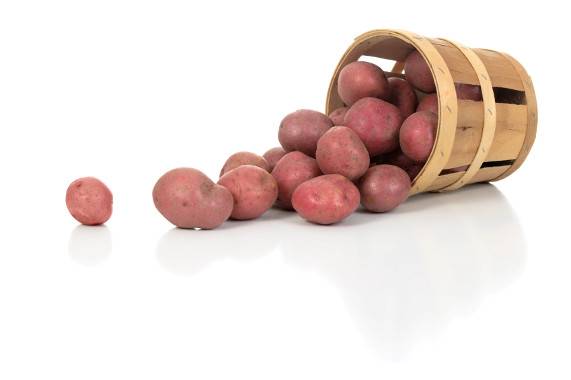 PRZEMYSŁOWE PRZETWÓRSTWO ZIEMNIAKÓW
Przetwórstwo ziemniaków  jest to wytwórczość przemysłowa, w której podstawowym surowcem przerobowym są ziemniaki
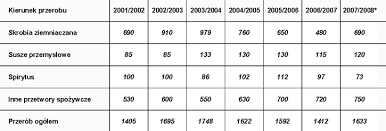 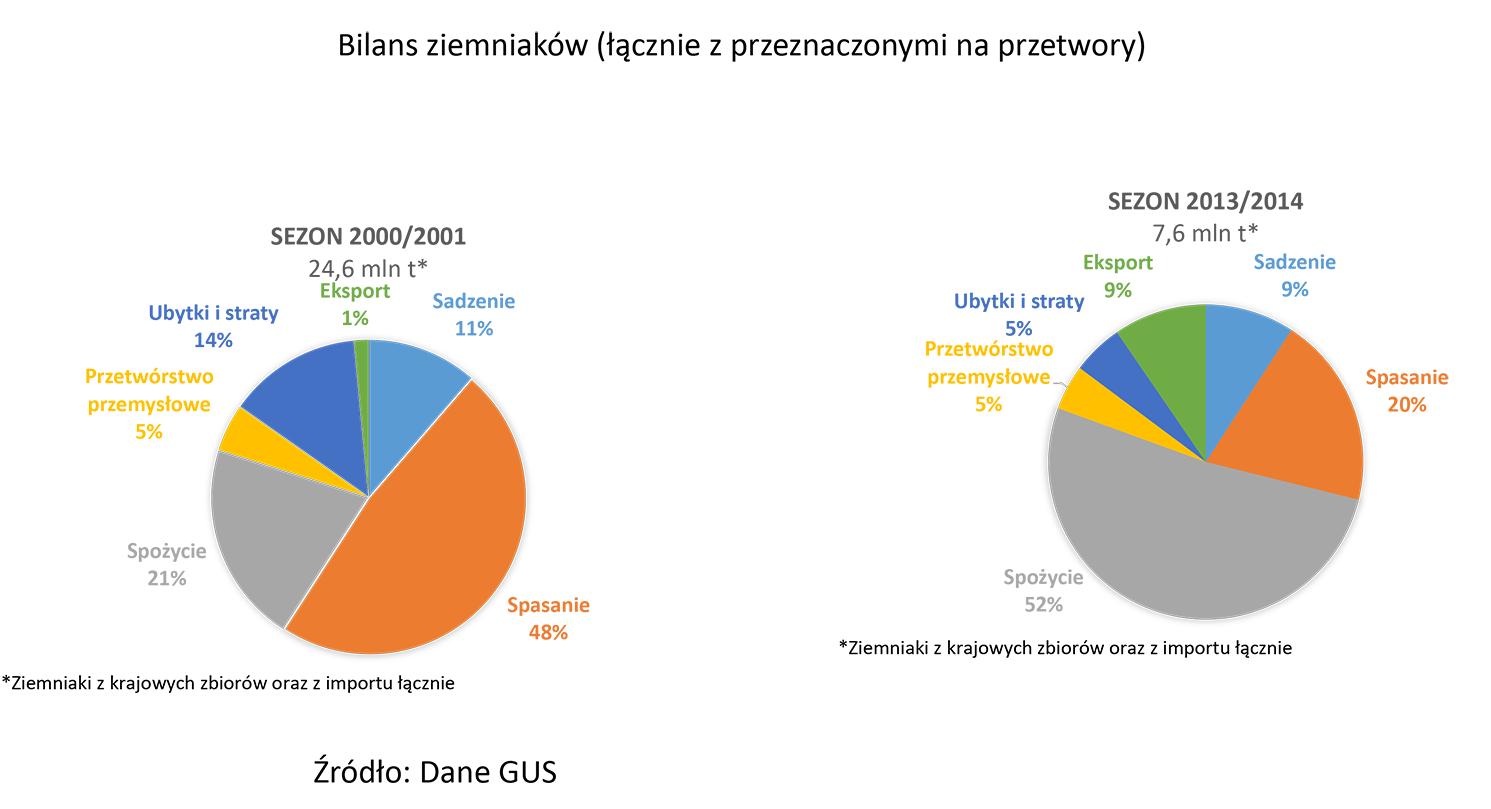 KLASYFIKACJA PZRETWORÓW ZIEMNIACZANYCH
Skrobia ziemniaczana – krochmal, mączka ziemniaczana
Skrobia modyfikowana
Hydrolizaty skrobiowe – glukoza, syropy skrobiowe
Karmel z syropu skrobiowego
Susze – płatki ziemniaczane, granulaty
Wyroby uszlachetnione – frytki, chipsy
SUROWCE I MATERIAŁY POMOCNICZE
Kwas solny i siarkowy – do hydrolizy skrobi
Węglan sodu – do neutralizacji hydrolizatów
Dwutlenek siarki - do wybielania krajanki ziemniaczanej
Węgiel aktywny – do wybielania, odwapniania
Preparaty enzymatyczne – do rozkładu skrobi
Kwas askorbinowy – przeciwutleniacz w produkcji frytek
BUDOWA ZIEMNIAKA
SKAD CHEMICZNY ZIEMNIAKA
WYMAGANIA STAWIANE ZIEMNIAKOM DLA PRZETWÓRSTWA
Ziemniaki do produkcji krochmalu powinny posiadać wysoką zawartość skrobi nie mniej niż 16%, regularny kształt i płytkie oczka
Do produkcji frytek są pożądane ziemniaki o zawartości skrobi do 15%, podłużnym kształcie, nie mające tendencji do ciemnienia
Do produkcji chipsów używa się ziemniaków o zbliżonych właściwościach, jak przy produkcji frytek z pominięciem ich kształtu
Do przygotowania suszy wykorzystuje się ziemniaki rozparzone o małej zawartości skrobi
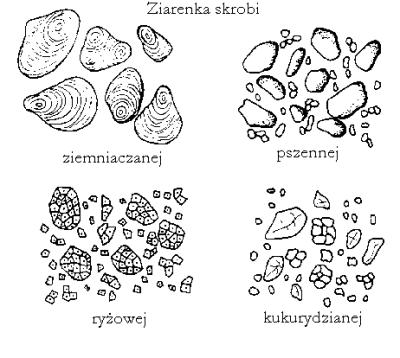 ETAPY PRODUKCJI SKROBI ZIEMNIACZANEJ
Przygotowanie ziemniaków
Rozdrabnianie
Wymywanie skrobi
Zagęszczanie soku komórkowego
Rafinacja mleczka
Bielenie
Odwodnienie
Suszenie mokrego krochmalu
Odsiewanie
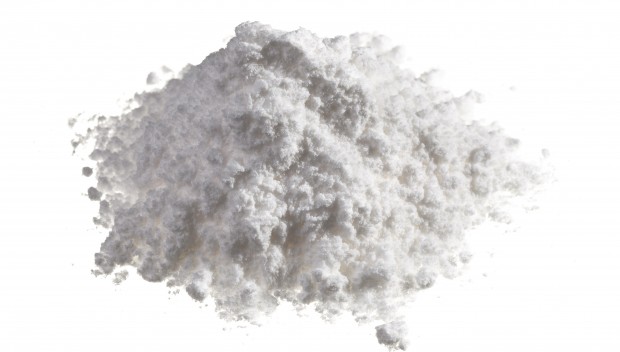 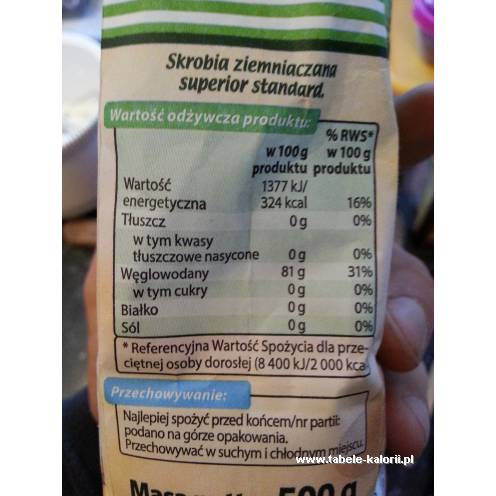 WYPOSAŻENIE TECHNICZNE PRZETWÓRNI
Tarka bębnowa do ziemniaków
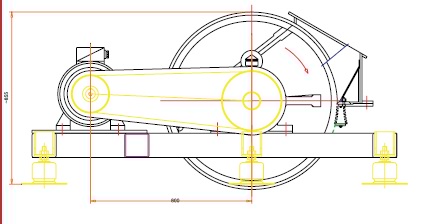 WYPOSAŻENIE TECHNICZNE PRZETWÓRNI
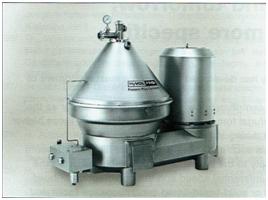 wirówka
WYPOSAŻENIE TECHNICZNE PRZETWÓRNI
Obrotowy filtr próżniowy bębnowy
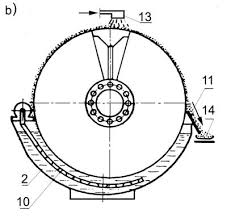 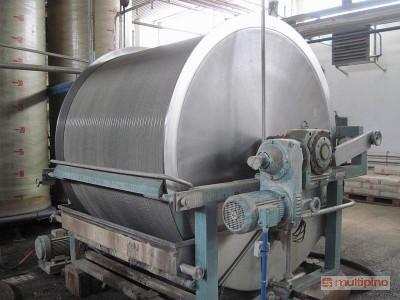 WYPOSAŻENIE TECHNICZNE PRZETWÓRNI
Suszarka taśmowa
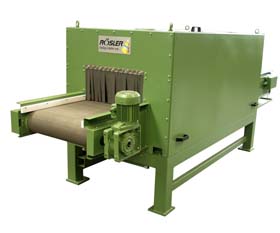 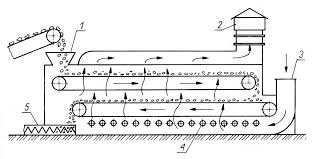 WYPOSAŻENIE TECHNICZNE PRZETWÓRNI
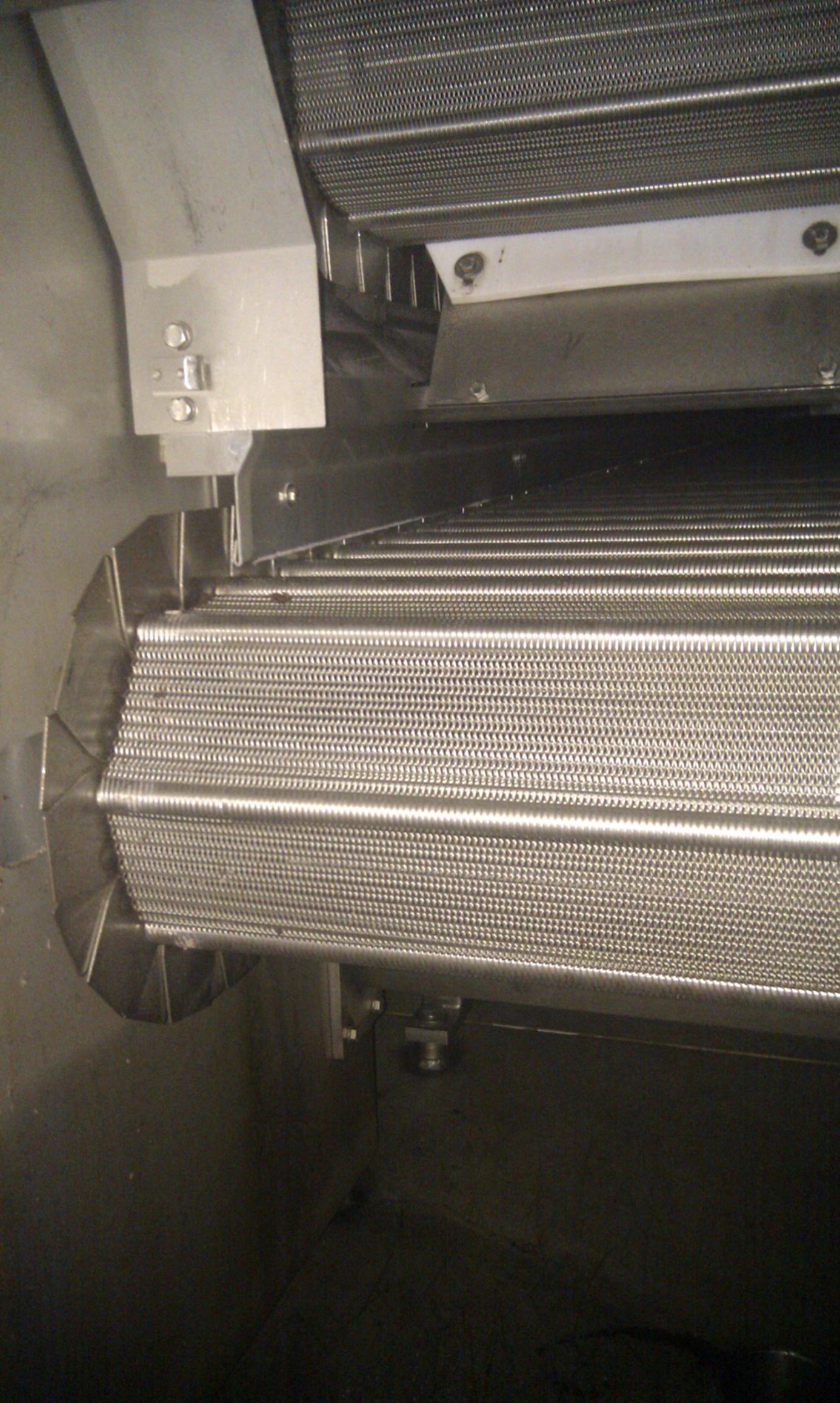 Suszarka taśmowa
CECHY JAKOŚCIOWE MĄCZKI ZIEMNIACZANEJ
Zapach i smak
Barwa
Ilość pstrocin
Wilgotność
pH
Zawartość popiołu w czystej masie
Zawartość dwutlenku siarki
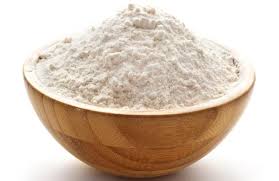 ETAPY PRODUKCJI FRYTEK ZIEMNIACZANYCH
Sortowanie
Mycie
Obieranie 
Doczyszczanie 
Krojenie
Blanszowanie
Podsmażanie
Mrożenie
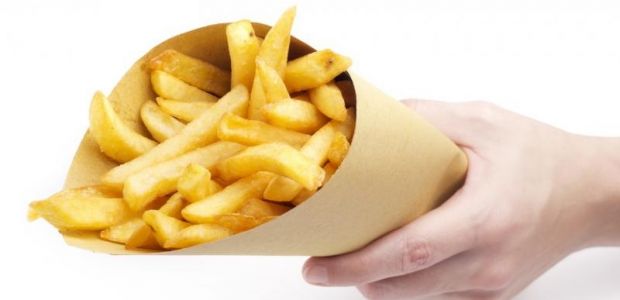 SKŁAD FRYTEK ZIEMNIACZANYCH
Frytki zawierają:
67% wody
28% suchej substancji pochodzącej z ziemniaka
5% tłuszczu
Wydajność mrożonki w stosunku użytego surowca 30 – 45%
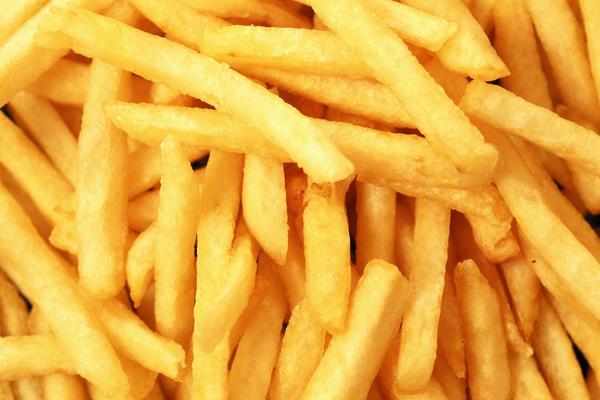 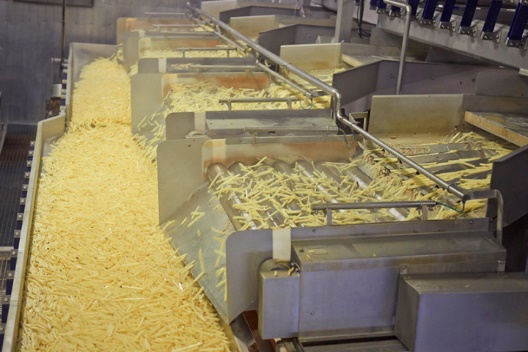 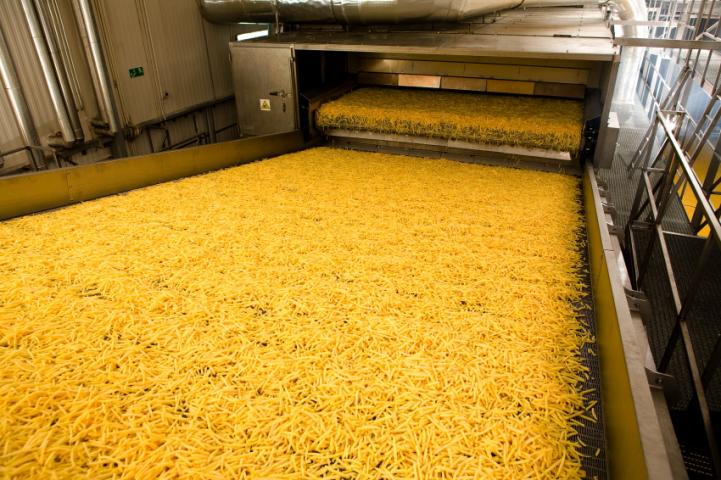 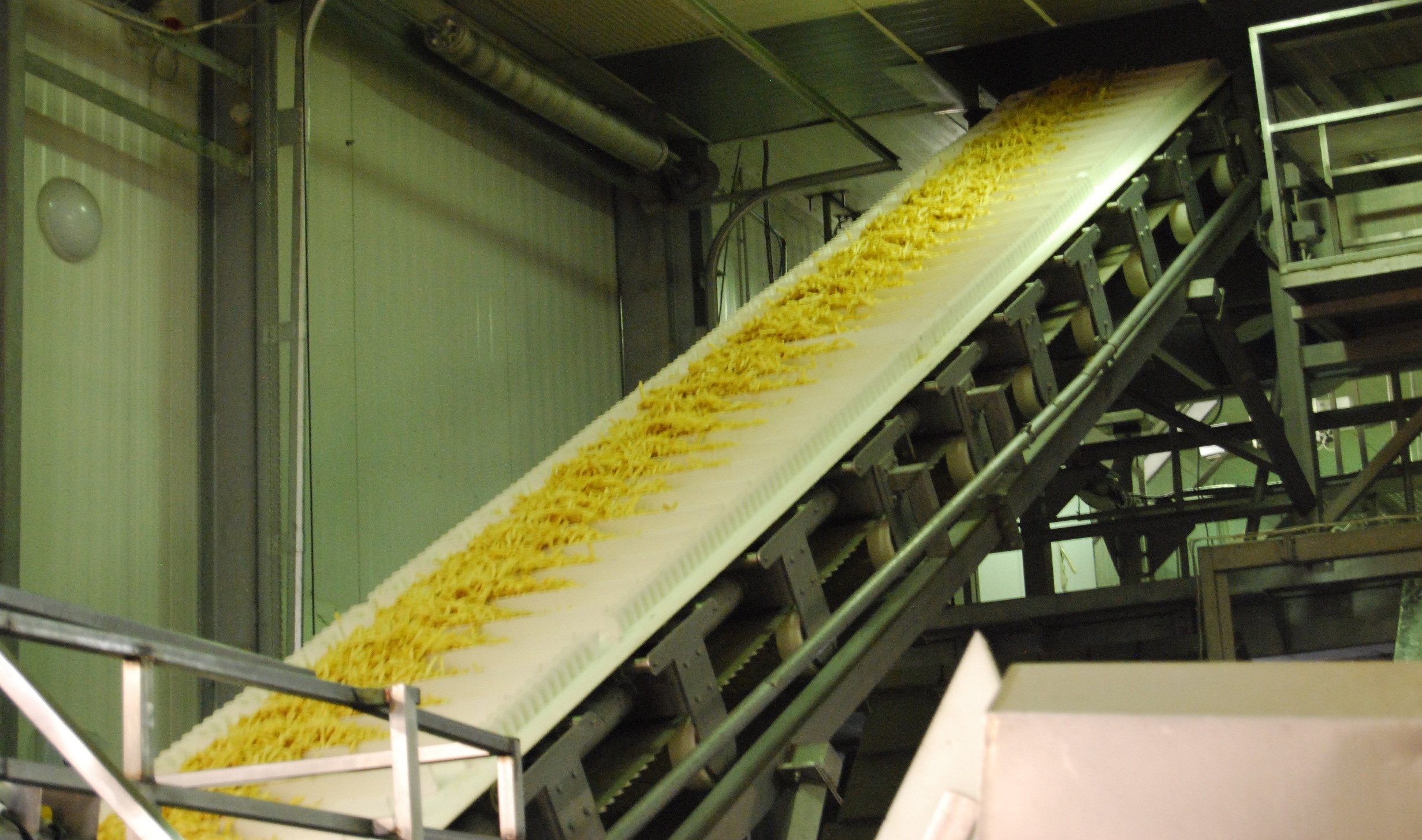 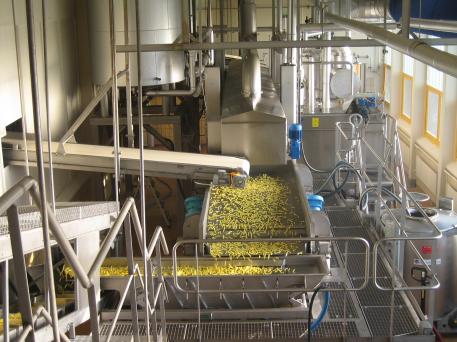 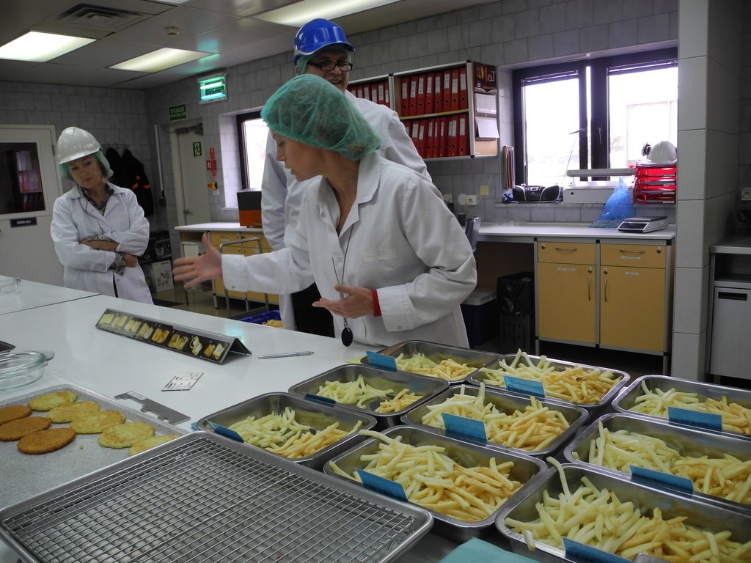 ETAPY PRODUKCJI CHIPSÓW ZIEMNIACZANYCH
Sortowanie ziemniaków
Mycie
Obieranie
Krojenie na plastry
Mycie krajanki
Smażenie
Ociekanie 
Doprawianie
Pakowanie
Magazynowanie
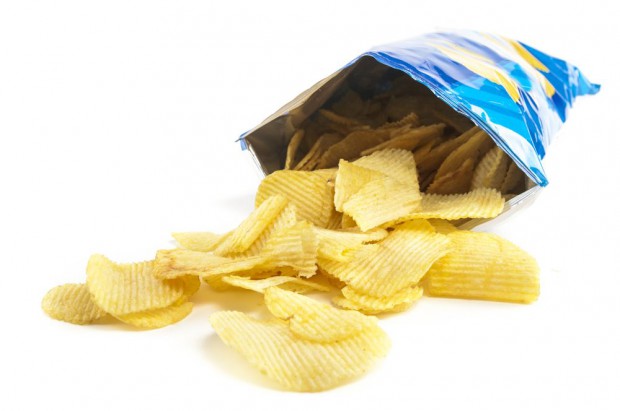 SKŁAD CHIPSÓW
Wartość energetyczna 500 kcal/100 g
Zawartość tłuszczu 25 – 40%
Zawartość wody – 3- 15 %
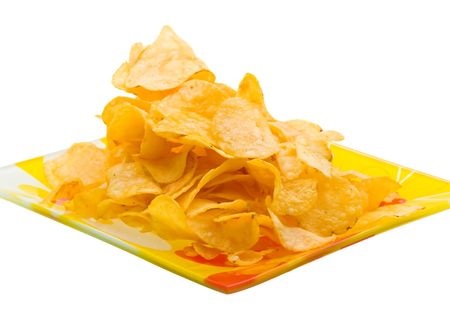 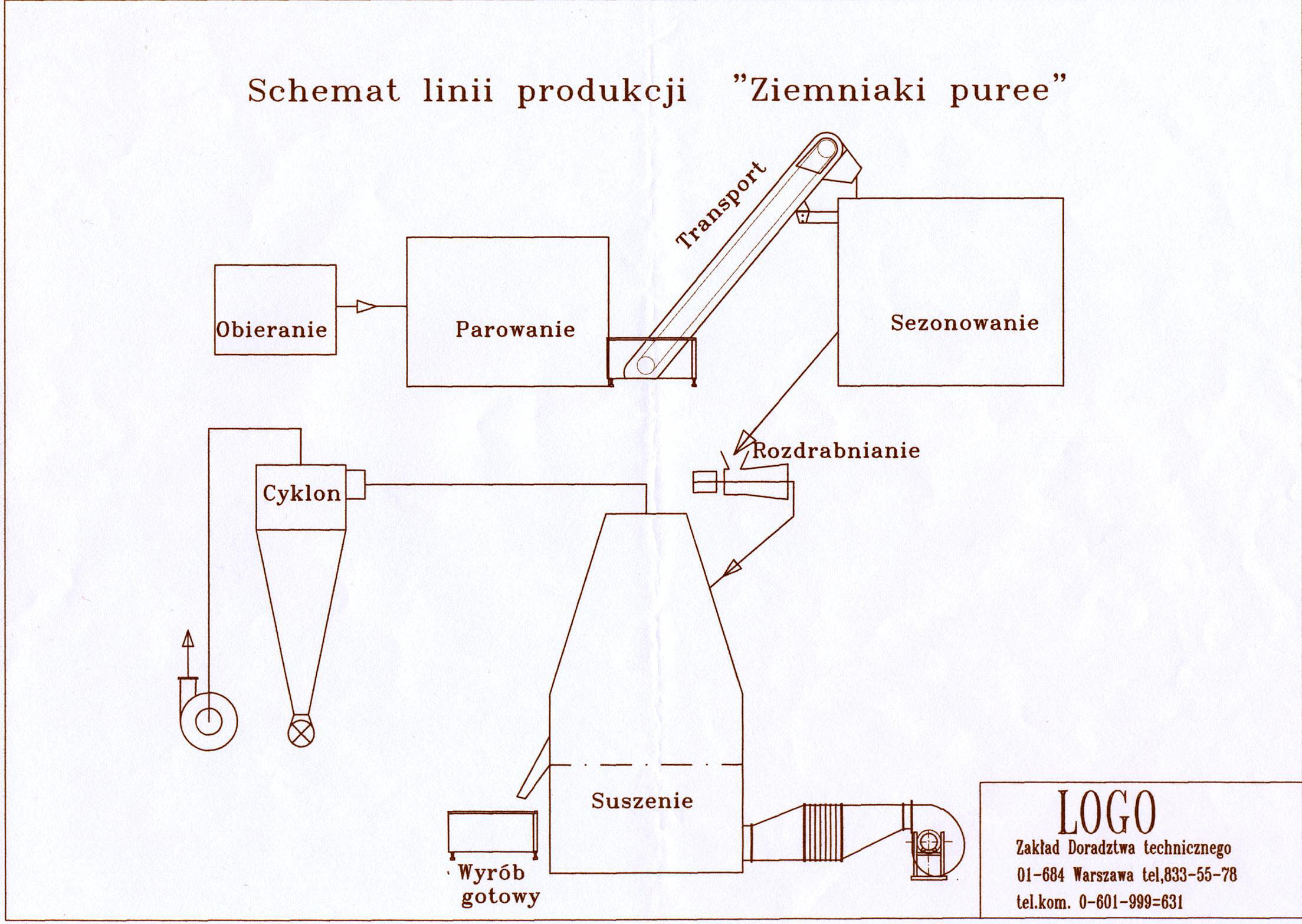